Directories
David FerryCSCI 3500 – Operating Systems
Saint Louis UniversitySt. Louis, MO 63103
1
Recall – File Systems
Recall that the file system tells us:
How files are placed on the disk
How existing files are accessed

E.g. Contiguous allocation stores a start pointer and a length for each file:
File A
File B
File C
Start: Block 4Length: 2
Start: Block 6Length: 3
Start: Block 0Length: 3
CSCI 3500 - Operating Systems
2
How do we navigate filesystems?
Originally there were only concrete filesystems:





Each filesystem presented to the user corresponds to a physical filesystem on disk – somewhat inflexible
What if we have a filesystem split across multiple disks?
What if we have a network filesystem?
What if we want a filesystem that is not backed by any real device?
What if we want filesystem adaptors- like encryption or compression?
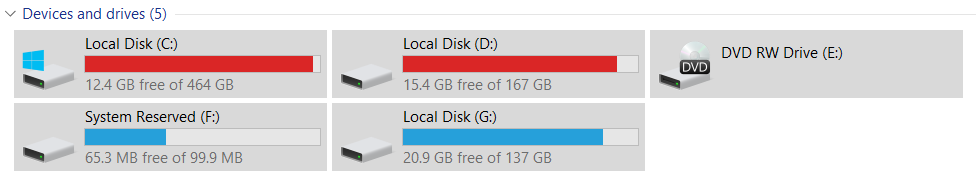 CSCI 3500 - Operating Systems
3
The Virtual Filesystem (VFS)
A single directory structure with multiple filesystems
File systems are mounted at a specified point, and moving across that point seamlessly transitions to other filesystems
/
special filesystem
proc
media
usr
encrypted
compressed
home
PID1
PID2
usb1
usb2
dferry
dirA
dirB
dirA
dirB
CSCI 3500 - Operating Systems
4
Directory Implementation
Recall that files are implemented with inodes:
inodes are fixed-size data structures, so they contain block pointers and file metadata (permissions, etc.) but not filenames

Directories serve two purposes:
Store human-readable names to files
Organize the contents of the disk

In fact, directories are just special files that contain a list of names and associated inodes:
Everything is an inode or a block on a disk: directories are thus described by an inode as well
The filesystem has to refer to the directory file to convert filenames to inodes when you ask for a file by name
CSCI 3500 - Operating Systems
5
File Access
So what actually happens when a file is accessed? Say for example I run the command “cat data.txt”

The directory “.” is queried for the inode that corresponds to “data.txt”
Try: “stat data.txt –c %i” or use the stat() system call
The filesystem driver takes the inode number and queries the inode for the block pointers
The block pointers are given to the storage device, which returns the data on those blocks
CSCI 3500 - Operating Systems
6
Filesystem Conclusion
Files:
Byte-oriented devices, though alternatives exist

The filesystem:
Allocates, reads, and writes files on disk
Linux/Unix filesystems track files as inodes, which are a collection of pointers to drive blocks

Directories:
Implemented as a file itself with an inode
Contain mappings between file names and inodes
CSCI 3500 - Operating Systems
7